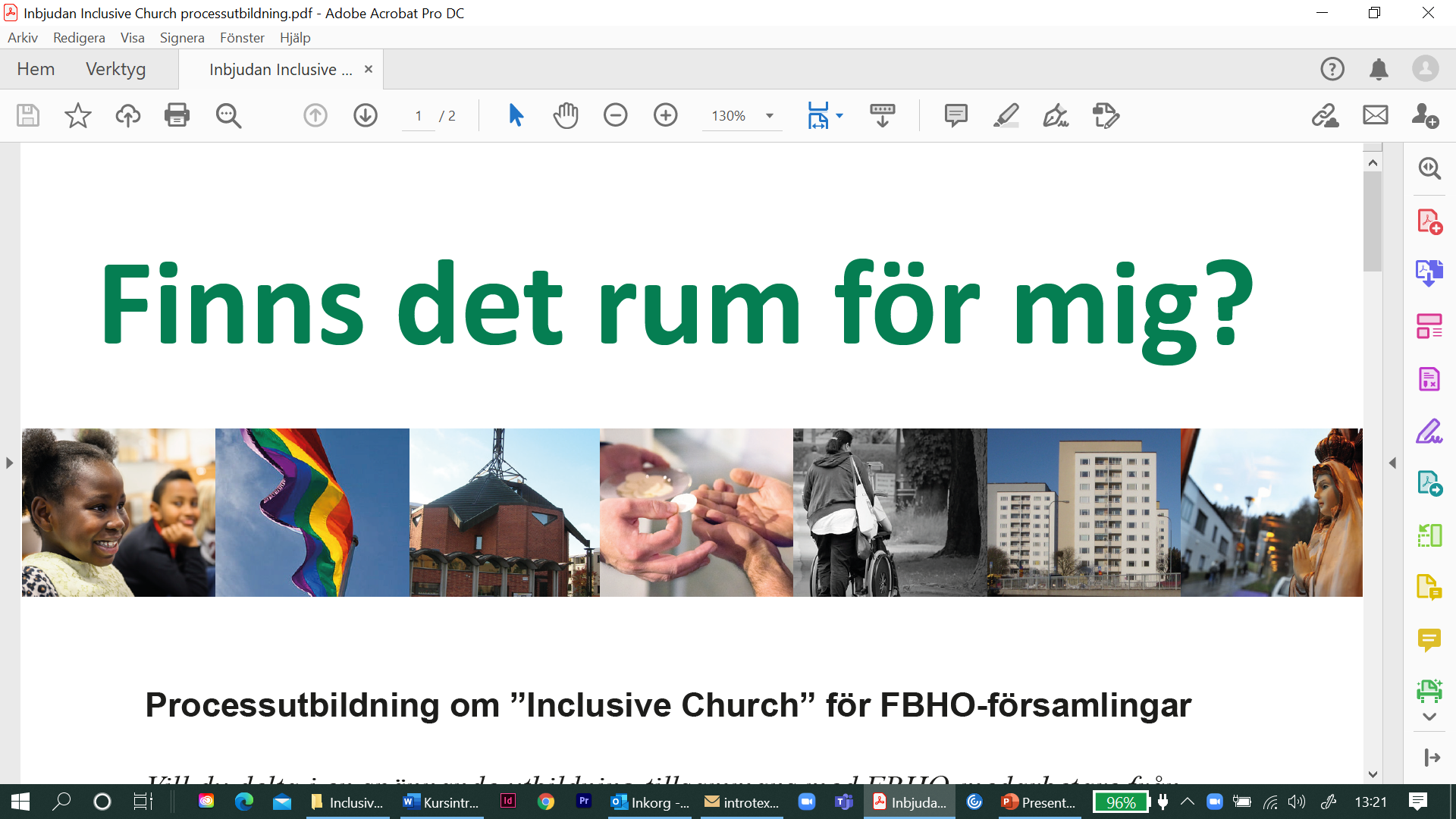 Finns det rum för mig?
Processutbildning om inkludering inspirerad av Inclusive Church 

Var snäll och stäng av ditt ljud
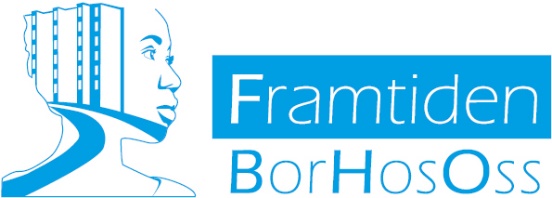 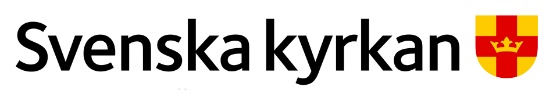 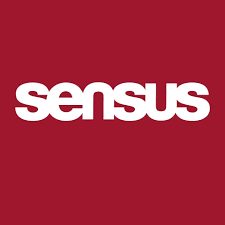 En bön från Silvia
I Guds namn och för alla i Svenska kyrkan vill jag be:

Jag vill be för att alla som drabbas av psykisk ohälsa eller fysisk ohälsa och som upplever svåra situationer att de skall få professionell hjälp. Jag rekommenderar andra att inte förlora tron på Gud. Om man tror på Gud då är allting möjligt och jag säger detta utifrån egen erfarenhet. I Jesu Kristi namn. Amen.
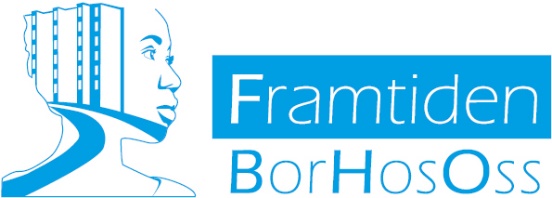 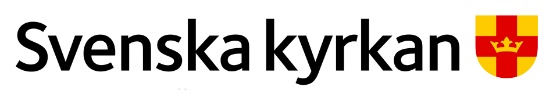 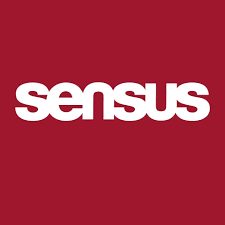 Välkomna till utbildningstillfälle 4
Dagens Tema:
Psykisk hälsa
Dagens föreläsare:
Carin Åblad Lundström samt Silvia Carcamo och Lorentz Sjölund
Litteratur: ”Mental Health” av Jean Vanier och John Swinton
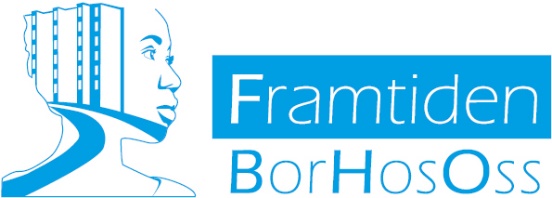 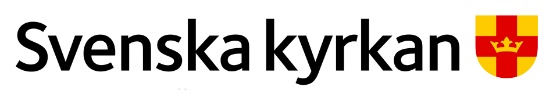 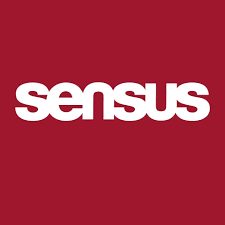 Varför en processutbildning om Inclusive Church?
Vilka saknar vi idag i gudstjänst och verksamhet?
Varför känner sig några inte välkomna eller upplever församlingen som otillgänglig eller otrygg? 
Hur kan evangeliet få nå till fler?
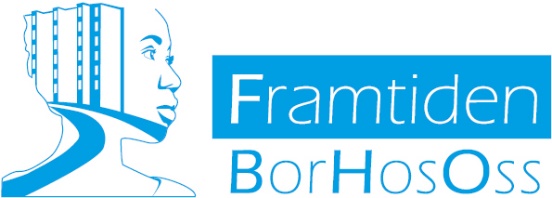 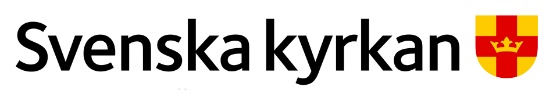 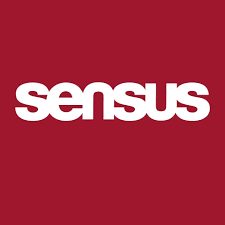 Inclusive Church
"We believe in inclusive Church - a church which celebrates and affirms every person and does not discriminate. We will continue to challenge the church where it continues to discriminate against people on grounds of disability, economic power, ethnicity, gender, gender identity, learning disability, mental health, neurodiversity, or sexuality. We believe in a Church which welcomes and serves all people in the name of Jesus Christ; which is scripturally faithful; which seeks to proclaim the Gospel afresh for each generation; and which, in the power of the Holy Spirit, allows all people to grasp how wide and long and high and deep is the love of Jesus Christ."
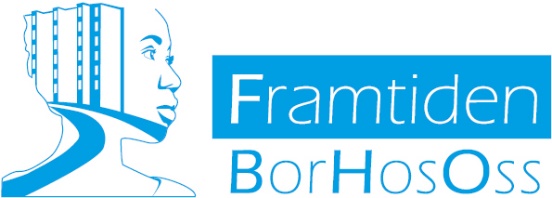 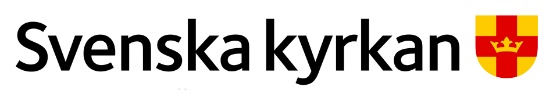 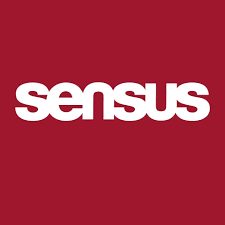 På svenska
"Vi tror på en inkluderande kyrka - en kyrka som firar och bekräftar varje person och inte diskriminerar. Vi kommer att fortsätta att utmana kyrkan där den fortsätter att diskriminera människor på grund av funktionsvariationer, ekonomisk makt, etnicitet, kön, könsidentitet, intellektuella funktionsvariationer, psykisk hälsa, neuropsykiatriska funktionsnedsättningar eller sexualitet. Vi tror på en kyrka som välkomnar och tjänar alla människor i Jesu Kristi namn, som är trogen skriften, som försöker förkunna evangeliet på nytt för varje generation, och som i kraft av den Helige Ande, tillåter alla människor att förstå hur bred och lång och hög och djup Jesu Kristi kärlek är. ” 

/utbildningsansvarigas egen översättning
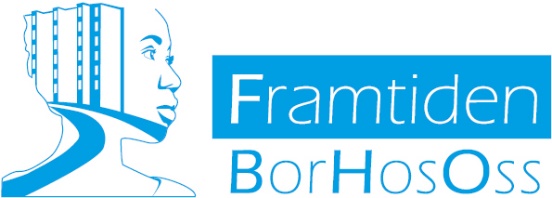 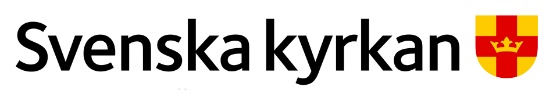 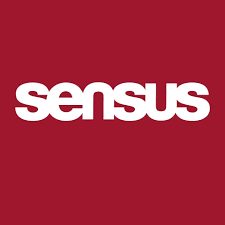 Dagens upplägg
09:00            	Välkomna och presentation av dagens tema och upplägg. 
09:15            	Gruppsamtal i smågrupper utifrån boken “Mental Health” av Jean Vanier och John Swinton
09:40           	Paus 
09:45            	Föreläsning med Carin Åblad Lundström
10:30		Paus 
10:40		Film – Silvia och Lorentz
11:00		paus
11:15            	Samtal i grupper utifrån föreläsningen med Carin och filmen. 
11:45            	Hemuppgift delas, datum/tema/föreläsare till nästa gång, bön. 	
12:00            	Slut
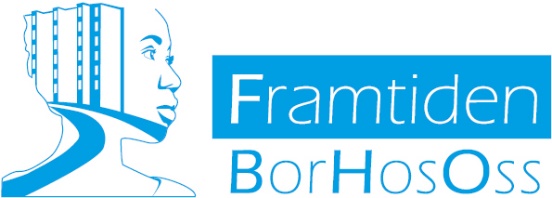 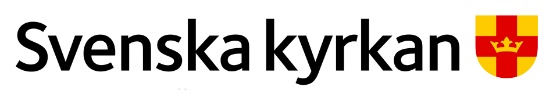 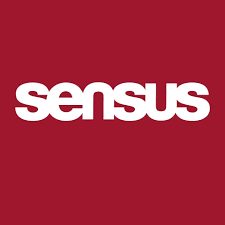 Att tänka på…
Vi är många – kom ihåg att ha mikrofonen avstängd förutom i grupprummen. 
Alla samtal sker i grupprum på Zoom och såklart med kollegor på hemmaplan. 
Chatten används enbart för tekniska frågor och då utbildningsledningen uppmuntrar till det. 
Idéer, tankar, frågor och feedback – maila utbildningsledningen!
Info, länkar och mailadresser hittar du på:
https://www.svenskakyrkan.se/framtidenborhososs/finns-det-rum-for-mig
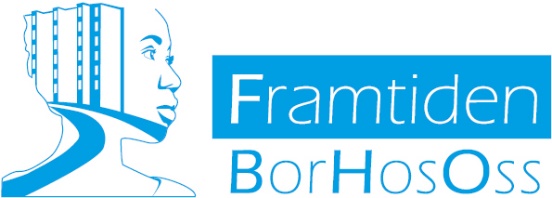 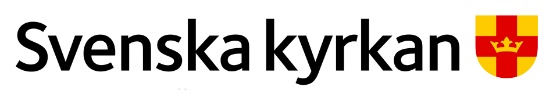 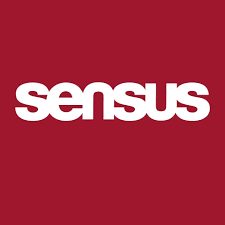 Om litteraturen
Inledning

Personliga berättelser – Paul, Liz, Miriam och Mary

Teologidelen
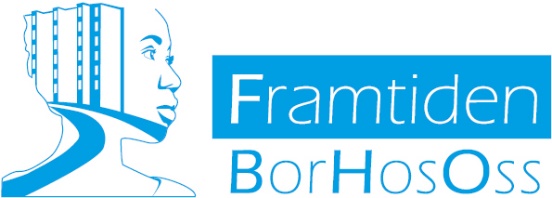 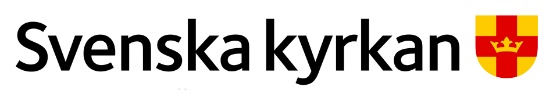 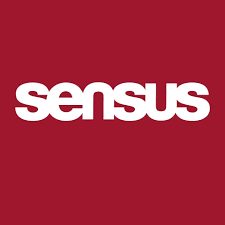 Riktlinjer för samtalet
Lyssna på varandras erfarenhet utan att avbryta
Låt alla komma till tals
Provtänk tillsammans – det finns inget rätt eller fel
Ställ nyfikna öppna frågor till varandra
Bestäm själva vilka frågor som känns mest aktuella för er grupp, hinner ni inte alla så 	gör det ingenting
Känner ni att samtalsämnet är uttömt, ta en paus
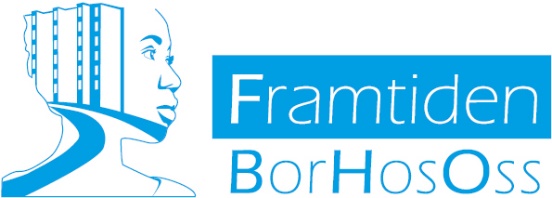 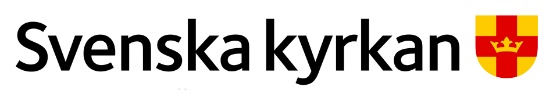 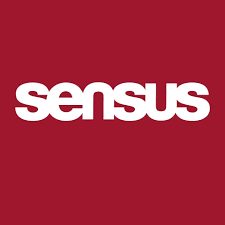 Samtal i smågrupper utifrån boken ”Mental Health”
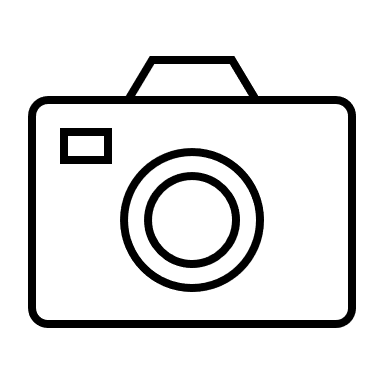 Fota gärna frågorna!
Frågor: 
1. Hur kan vi som kyrka vara ett helande sammanhang för människor som lever med psykisk ohälsa? Vilka möjligheter och utmaningar ser vi?
2. Vilken är kyrkans unika roll i mötet med psykisk ohälsa? 
3. Författarna skiljer begreppet ”bota/läka” från begreppet ”hela”. Vad tänker ni om de begreppen och författarnas användning av dem?
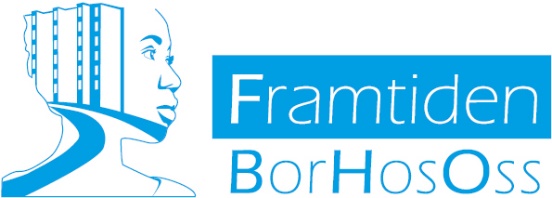 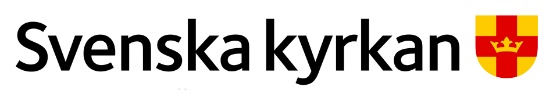 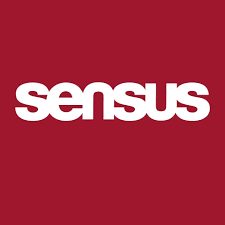 Carin Åblad Lundström
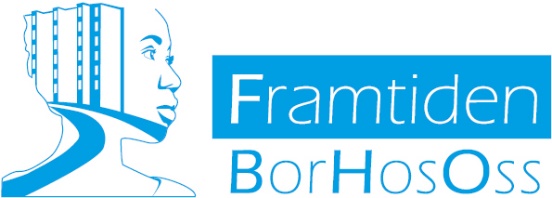 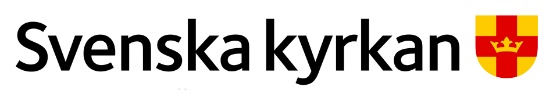 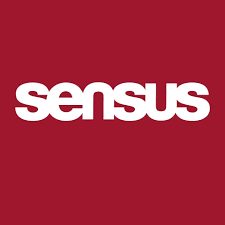 Filmvisning
Silvia Carcamo och Lorentz Sjölund delar med sig av sina erfarenheter av att leva med psykisk ohälsa.
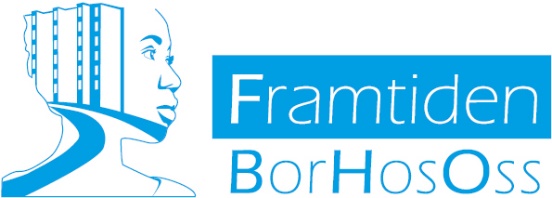 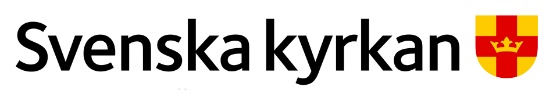 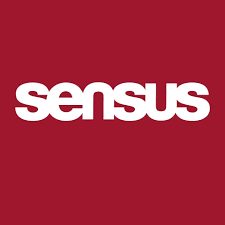 Att tänka på innan ni påbörjar samtalet
Bestäm vem i gruppen som fördelar ordet
Bestäm vem i gruppen som för korta minnesanteckningar
Skicka korta, anonymiserade minnesanteckningar till: christina.bystrom@svenskakyrkan.se
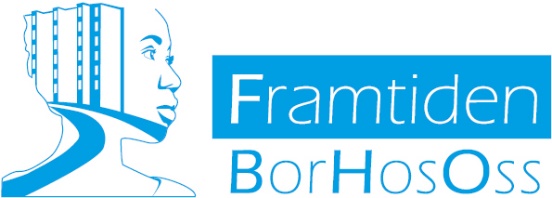 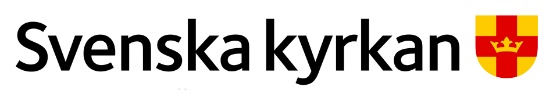 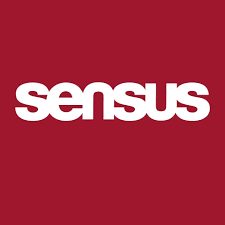 Frågorna
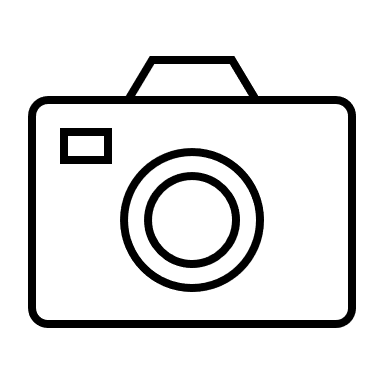 Fota gärna frågorna!
Vad tar du särskilt med dig från föreläsningen med Carin och samtalet mellan Silvia och Lorentz? Låt alla i gruppen säga något de minns/tar med sig. 
Utmaningar från Carin:
- Vilka är ”vi” och vilka är ”dem”- Vad behöver gudstjänsten för att möta människor med psykisk ohälsa?- Hur ser våra strukturer ut? Hur är det när man är formalistisk?- Vem är det som ska hjälpa vem?- Vilka gemenskaper söker barn idag? 

Carin.ablad@svenskakyrkan.se
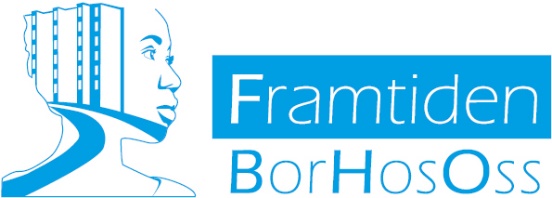 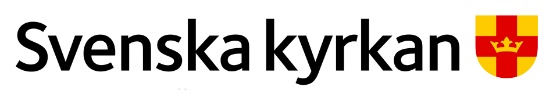 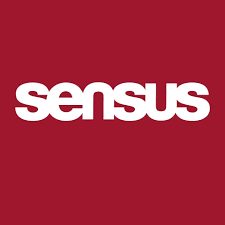 Hemuppgifter till nästa gång
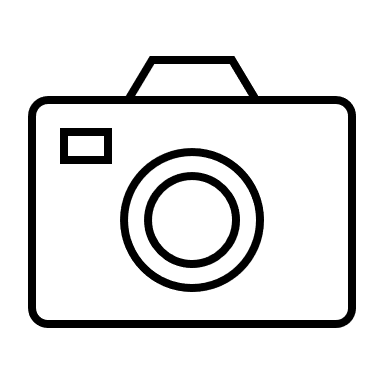 Fota gärna frågorna!
1. Fundera tillsammans utifrån frågorna om psykisk hälsa:
Hur kan kyrkan vara ett läkande sammanhang för människor som lever med psykisk ohälsa. Vilka möjligheter och utmaningar ser vi?

Vilken är kyrkans unika roll i mötet med psykisk ohälsa?

Författarna skiljer begreppet ”bota” från begreppet ”hela”. Vad tänker ni om de begreppen och författarnas användning av dem?  
2. Läs boken ”Sexuality” av Susannah Cornwall
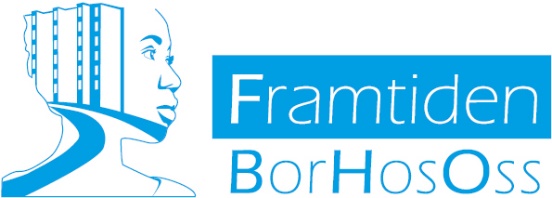 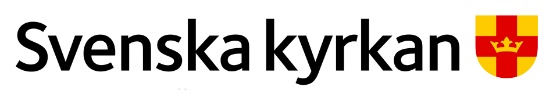 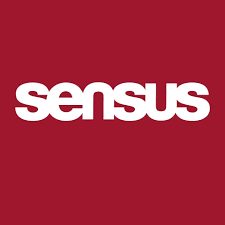 Utbildningstillfälle 5
Torsdagen den 19 januari kl. 9-12

Temat är sexualitet

Föreläsare är Susanne Dahl och Kent Wisti
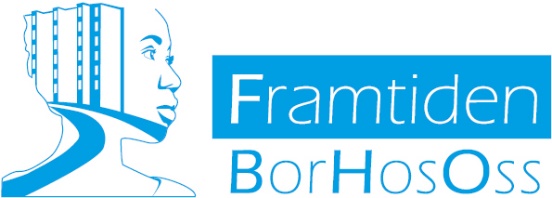 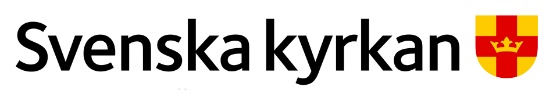 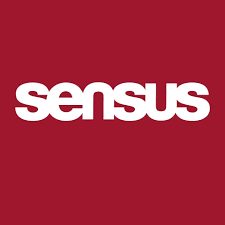 Sinnesrobönen
Gud, ge mig sinnesro att acceptera det jag inte kan förändra, mod att förändra det jag kan och förstånd att inse skillnaden.
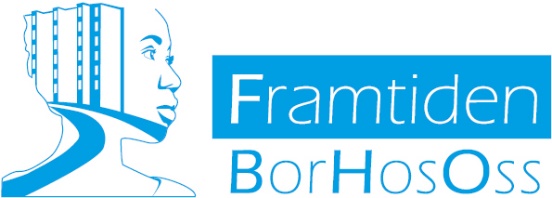 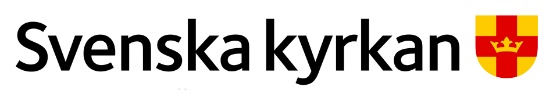 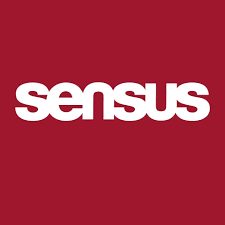